WELKOM op de PRIJSUITREIKING 2013 van de NRF
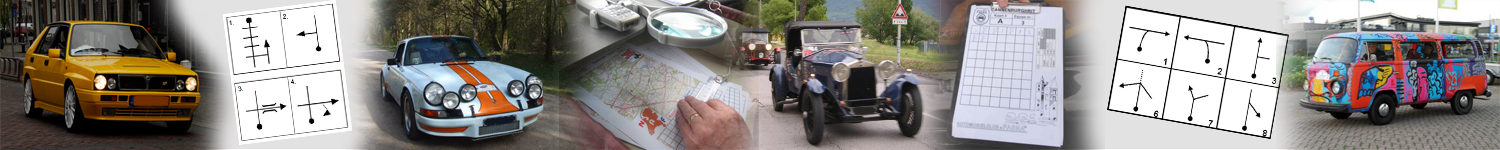 PROGRAMMA
Welkom
NRF in 2013/2014
Presentatie nieuwe Logo
Presentatie nieuwe Website
Pauze
Prijsuitreiking
Afsluiting
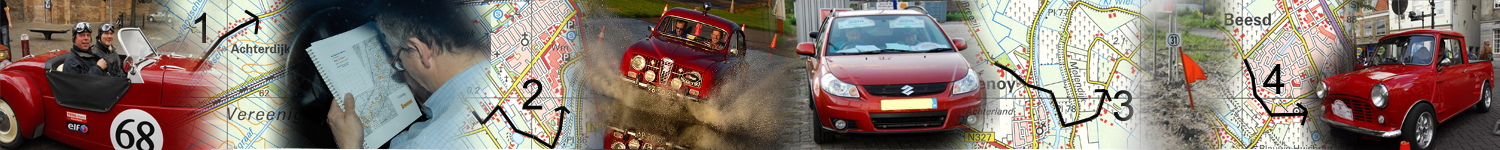 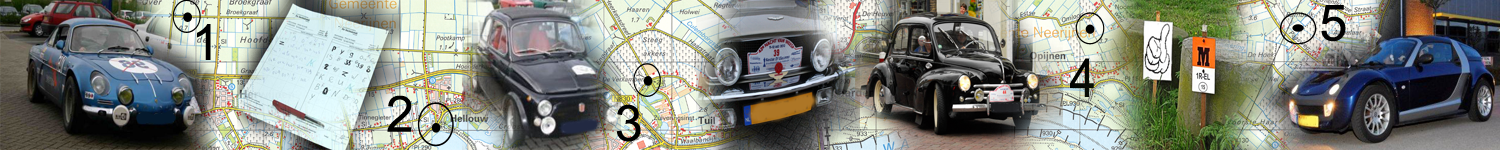 LOGO ONTWERP
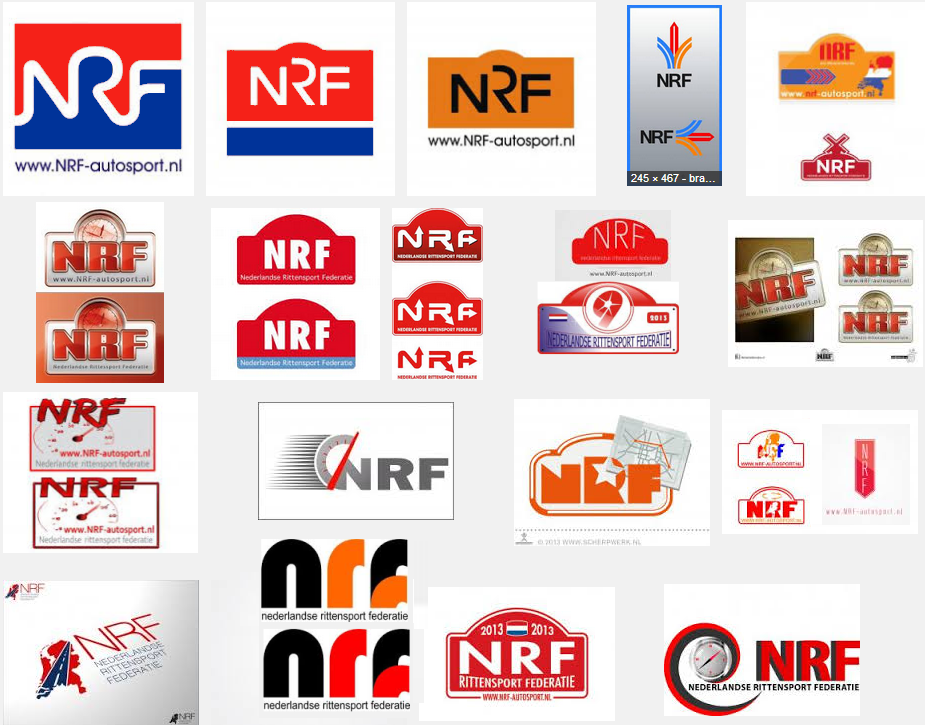 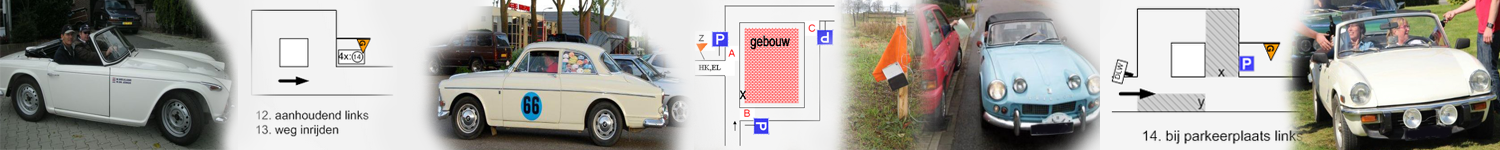 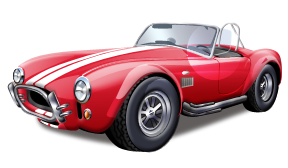 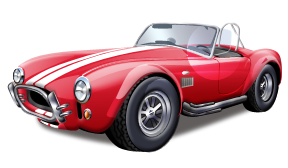 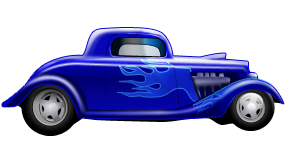 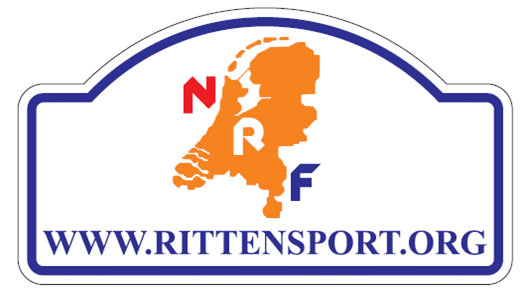 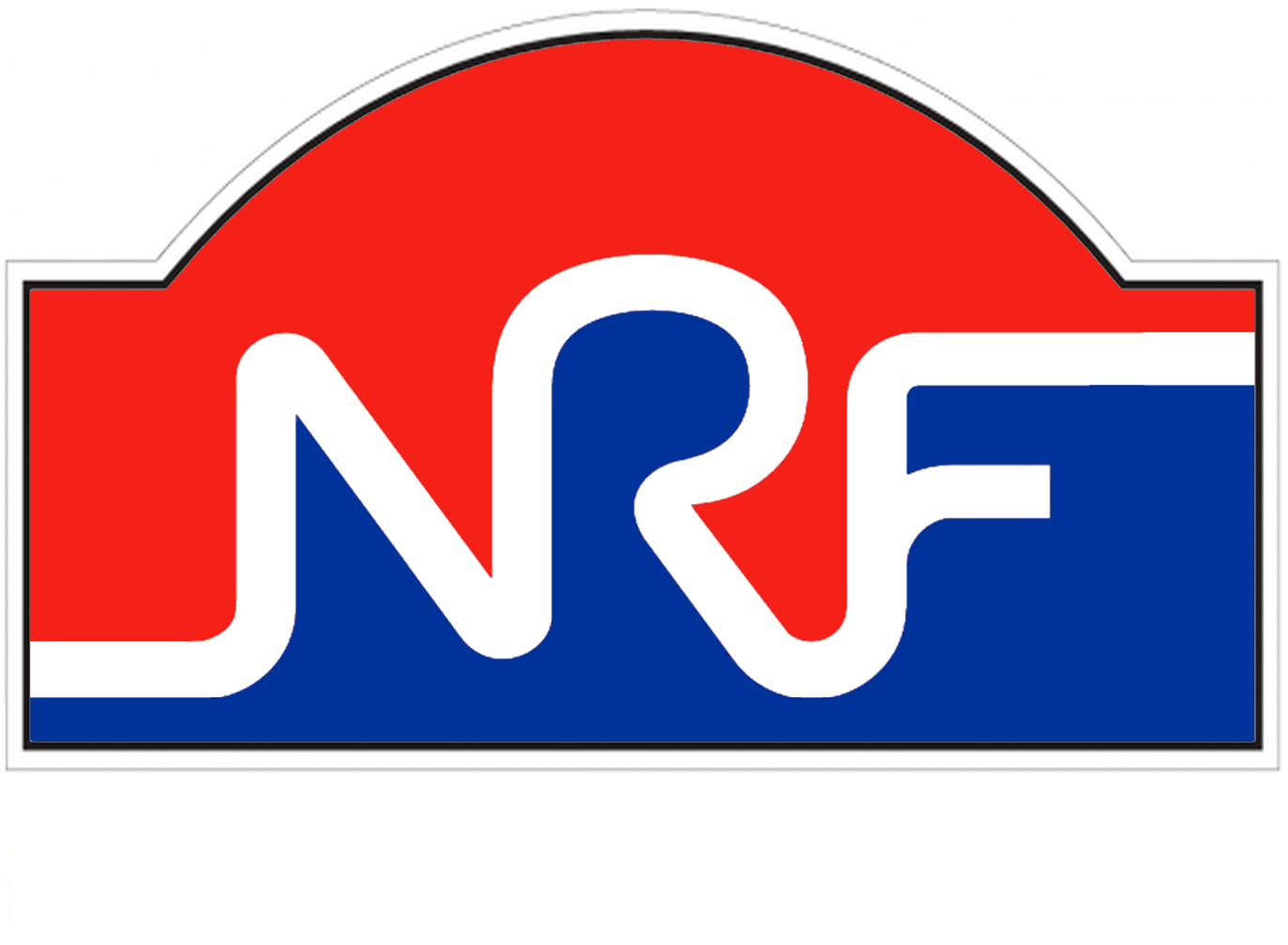 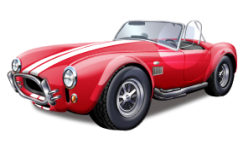 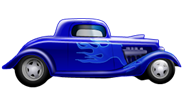 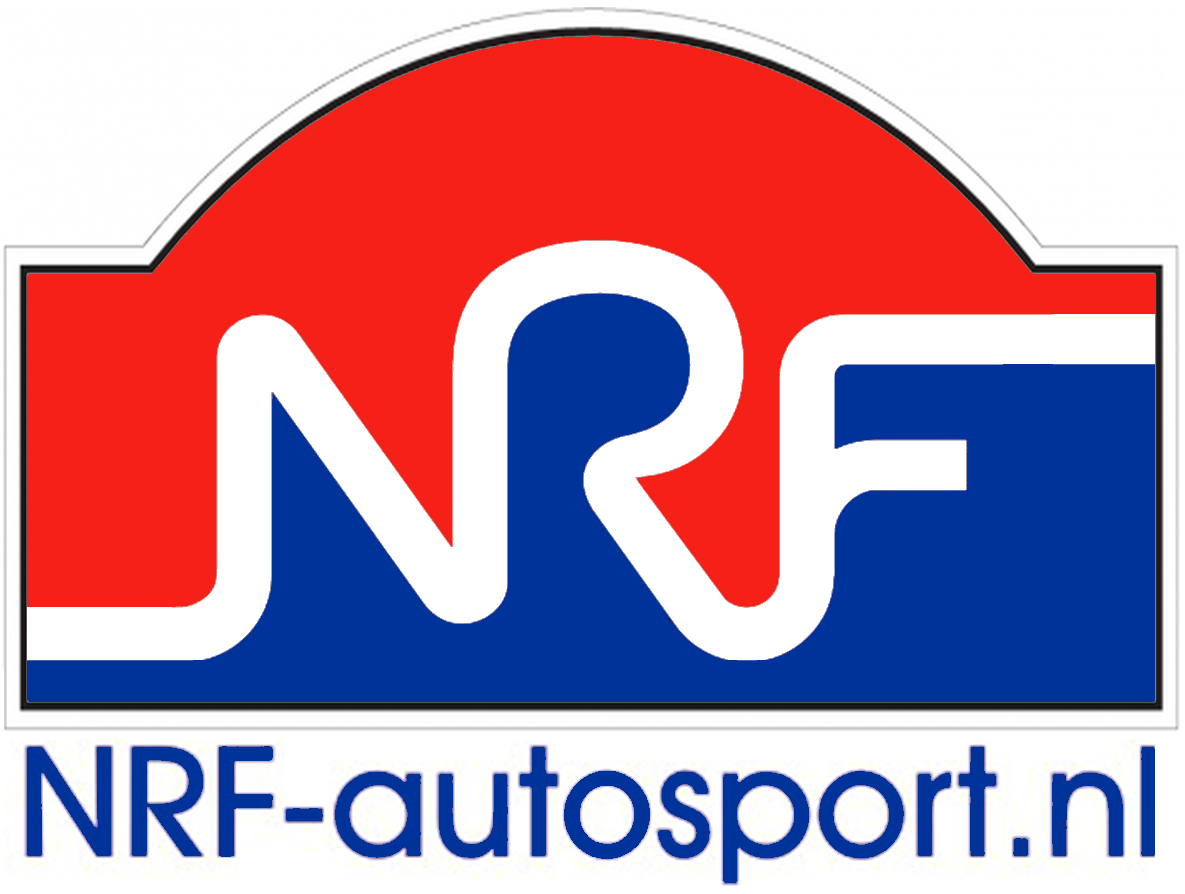 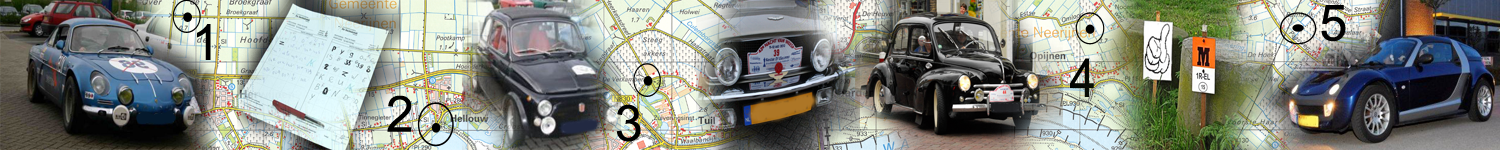 VERNIEUWDE WEBSITE
Nieuwe naam NRF-autosport.nl
Beheerprogramma  was verouderd
Moderne Techniek
Ook op Tablet – Smartphone
Webmaster Henk Meijerink
Webredacteur Gerrit van Assen
1e Fase  zelfde functionaliteiten als “oude” site
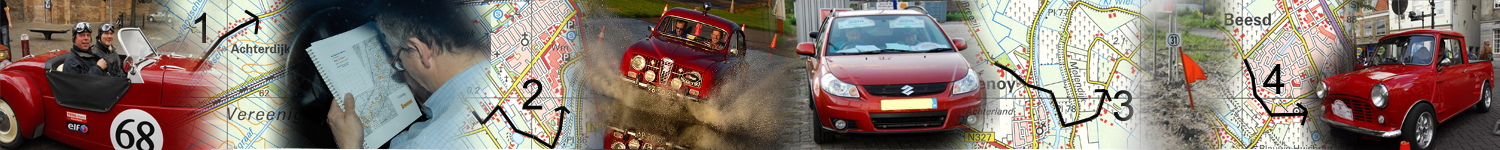 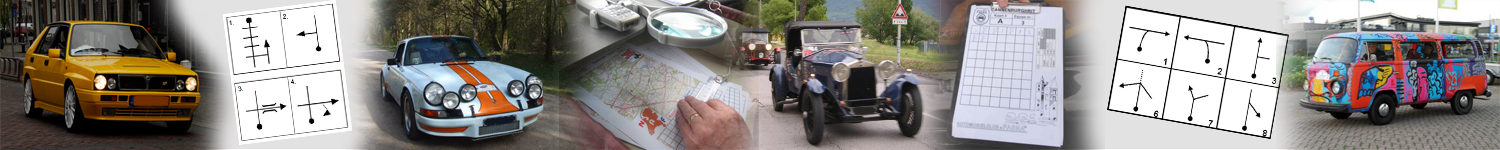 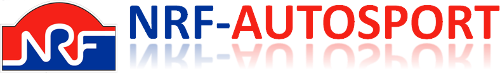 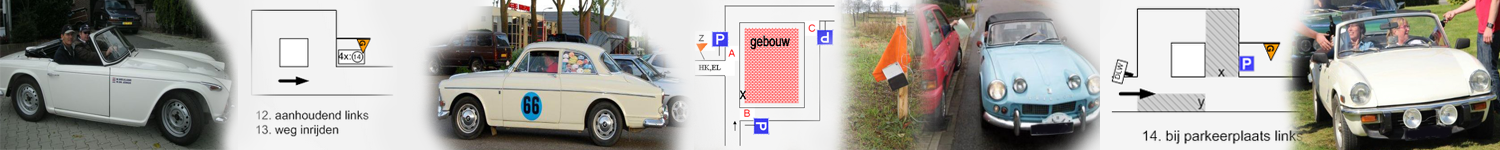 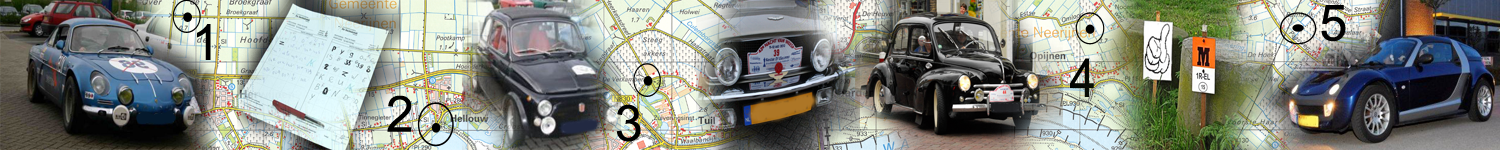 VERNIEUWDE WEBSITE
2e Fase nieuwe functionaliteiten
Koppeling Facebook/Twitter
Nieuwsbrieven
Bijdragen verenigingen
Ledenadministratie
Publiciteit Ritten
Doorgeven uitslagen
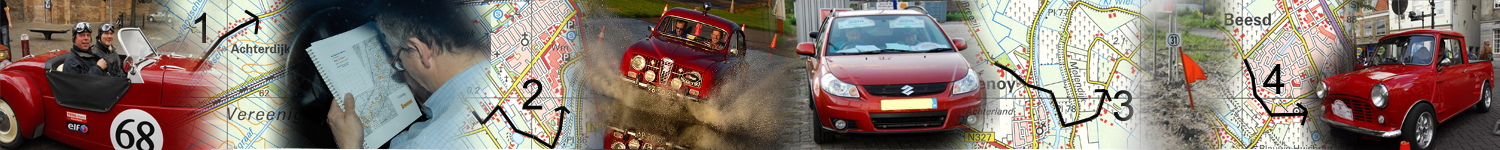 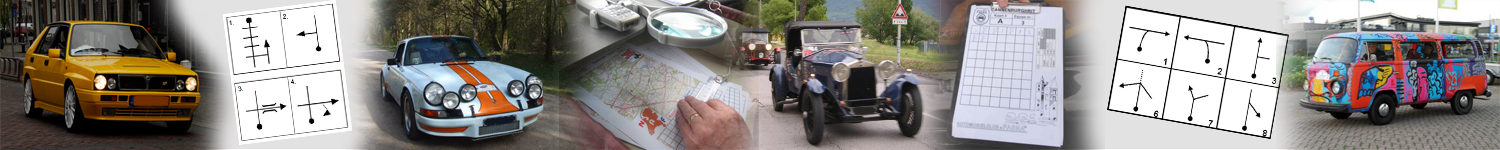 PAUZE
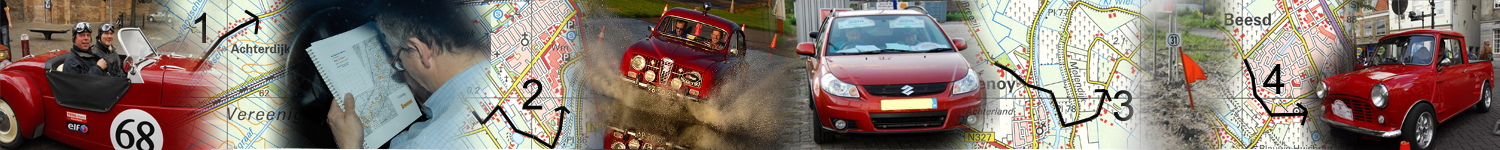 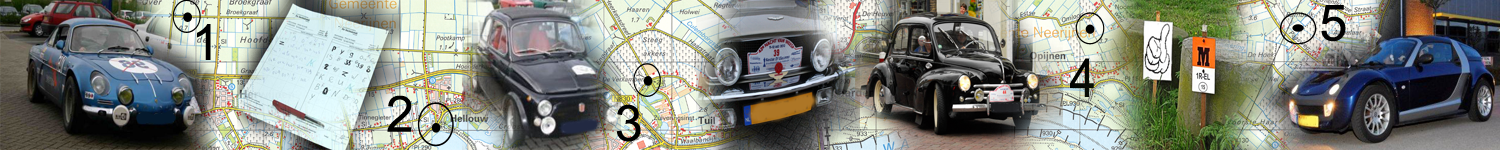 PRIJSUITREIKING 2013
KAARTLEZEN – Nationaal –  A Klasse
		Bestuurder	Navigator
1e  	Piet Luksemburg	Remco Luksemburg
2e 	Rob Huijbregts	Sjef Huijbregts
3e 	Peter Vervoort	Ad van de Werf
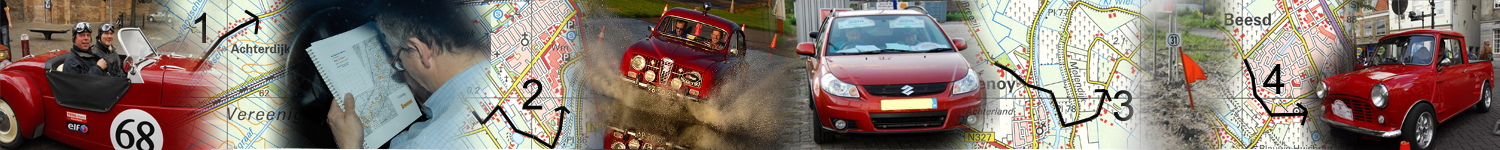 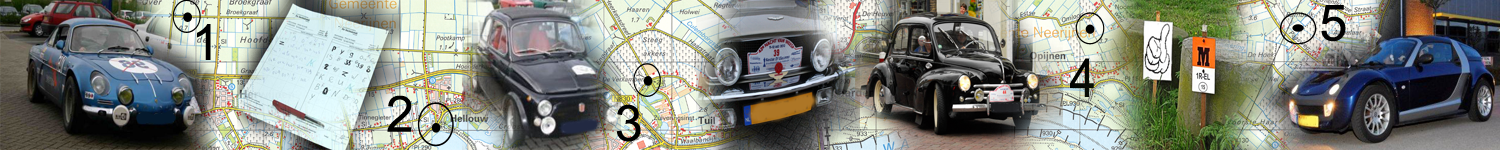 PRIJSUITREIKING 2013
KAARTLEZEN – Nationaal –  B Klasse
		Bestuurder	Navigator
1e  	Joost  v.d.Klashorst	Heleen v.d. Klashorst
2e 	Piet Dubbeldam	Gerard van Leersum
3e		Jan Lips	Mark Kleijn
KAARTLEZEN – Nationaal –  C Klasse
1e 	Luc Nooijen
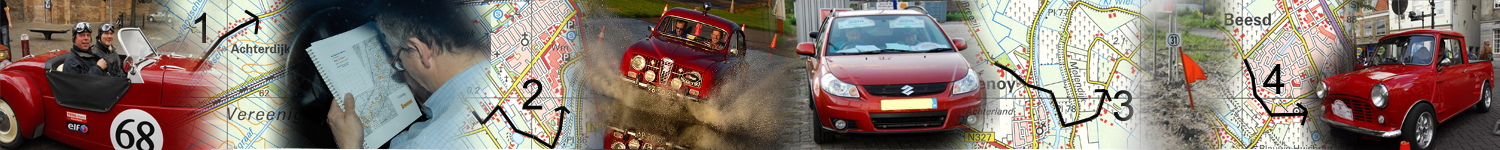 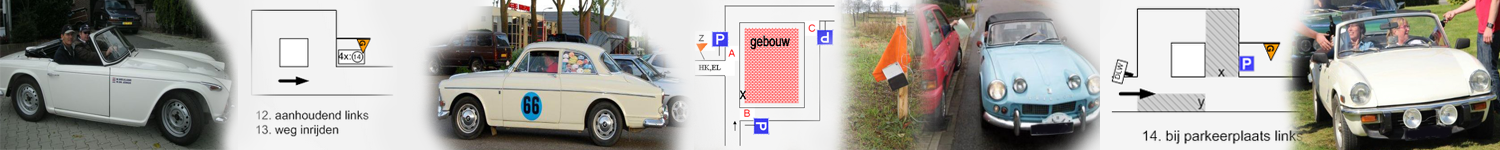 PRIJSUITREIKING 2013
Routebeschrijving – Nationaal –  A Klasse
		Bestuurder	Navigator
1e  	Jan van Gerven	Ad Verhulst
2e 	Jan Luiten	Erik Kleinreesink
3e		Gerrit van Assen	Bertus Kolkman
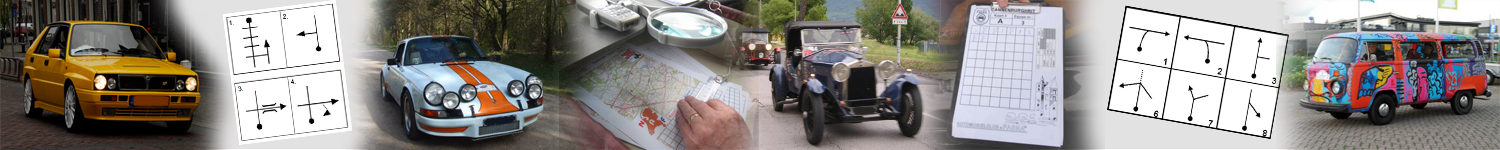 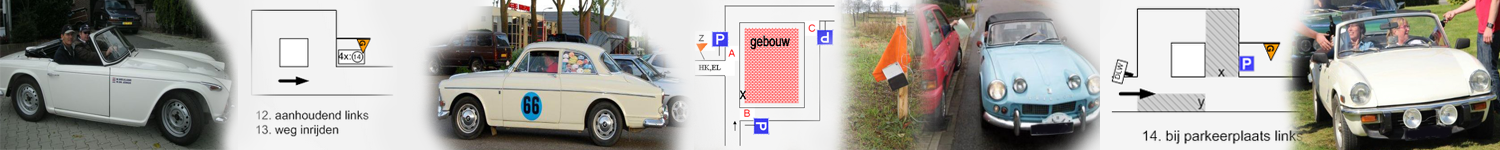 PRIJSUITREIKING 2013
Routebeschrijving – Nationaal –  B Klasse
		Bestuurder	Navigator
1e  	Jo Dabekaussen	Ludo Cretz
2e 	Jan Scheepers	Thei Scheepers
3e		Piet Loeffen	Marianne Loeffen
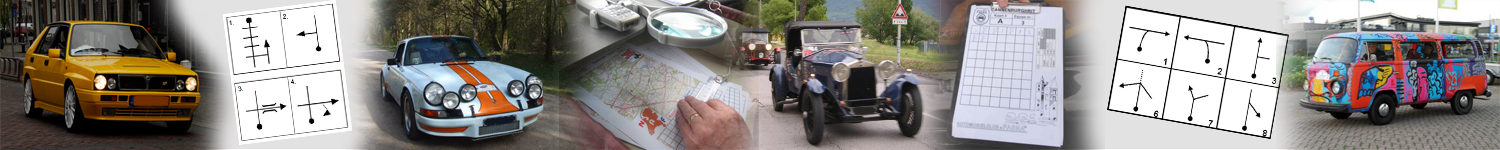 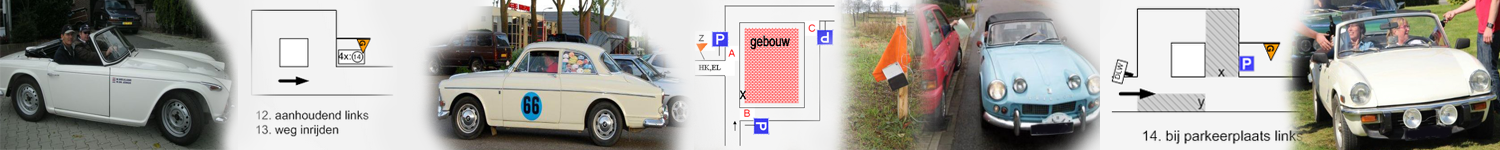 PRIJSUITREIKING 2013
Routebeschrijving – Nationaal –  C Klasse
		Bestuurder	Navigator
1e  	Robert de Proost	Romy de Proost
2e 	Rob van Lieshout	Henny van der Heijden
3e		Harry van der Heijden
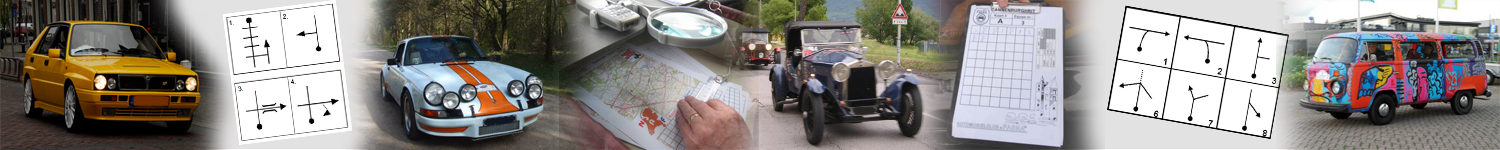 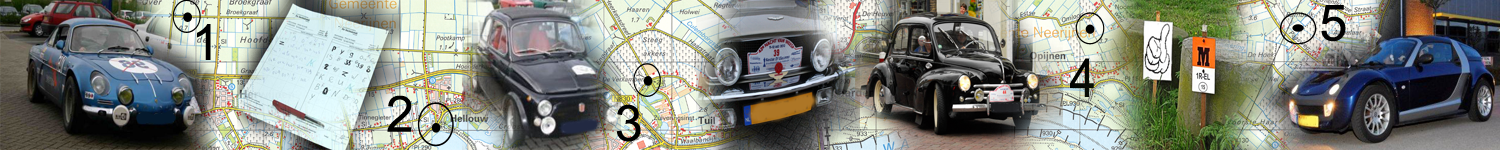 PRIJSUITREIKING 2013
Klassiek – Nationaal –  Sportklasse
		Bestuurder	Navigator
1e  	Jacques Roset	Johan van Geel
2e 	Paul Senders	Henk Melkert
3e		Sjaak Visser	Irma Senders
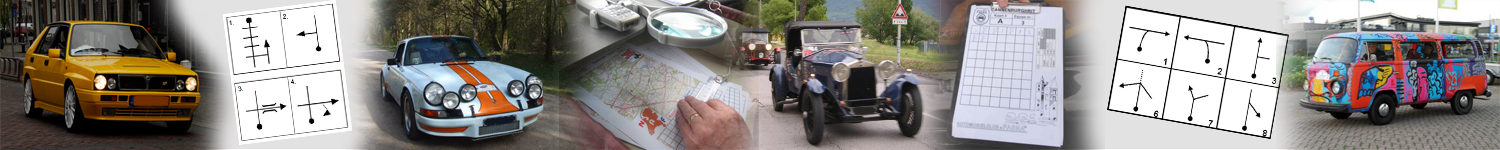 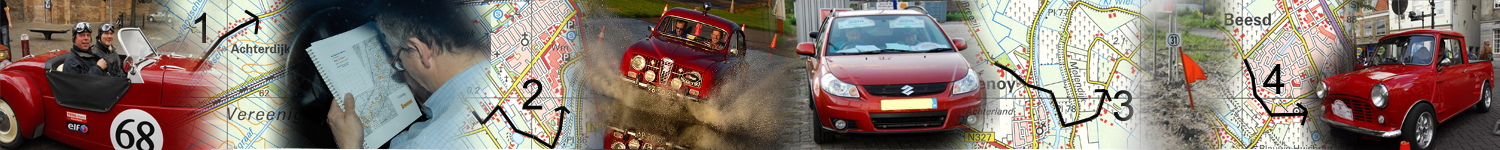 PRIJSUITREIKING 2013
Klassiek – Nationaal –  Tourklasse
		Bestuurder	Navigator
1e  	Simon van Hoeve	Suzanne van Hoeve
2e 	An Meeuwsen	François Meeuwsen
3e		Hans Jubbega	Ingrid Strijdveen
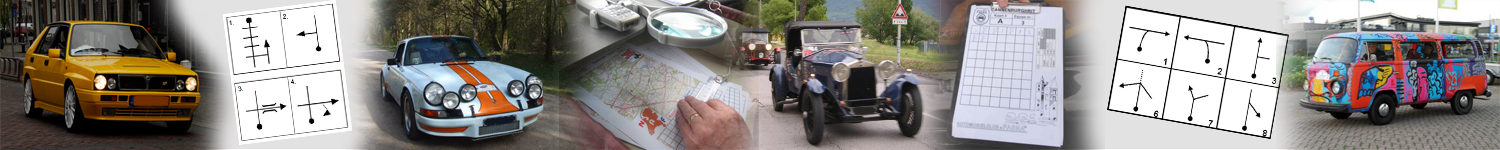 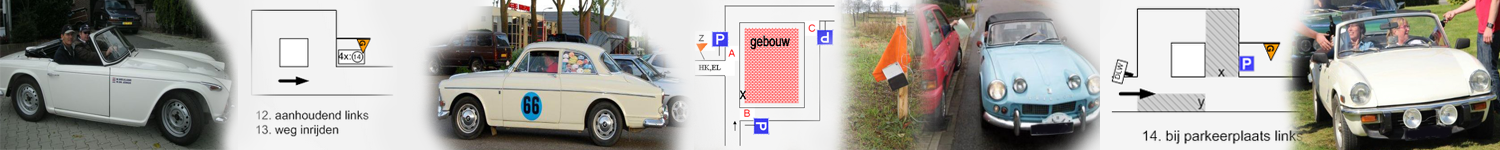 PRIJSUITREIKING 2013
Kaartlezen – Regio Zuid –  A klasse
		Bestuurder	Navigator
1e  	Peter Vervoort	Patrick Stassen
Kaartlezen – Regio Zuid –  B klasse
1e 	Piet Dubbeldam	Gerard van Leersum
Kaartlezen – Regio Zuid –  C klasse
1e 	Stein Nooijen
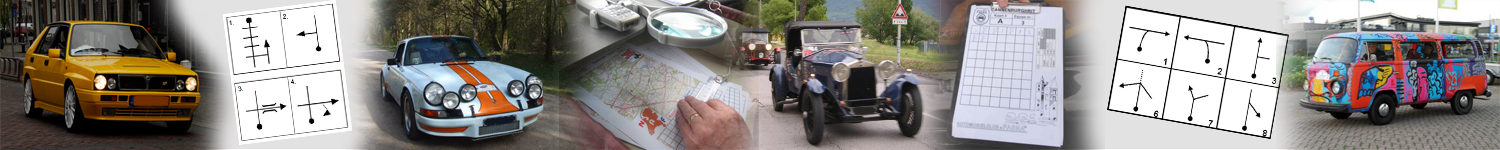 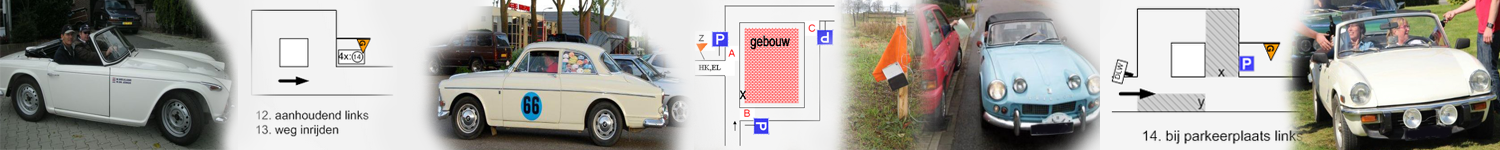 PRIJSUITREIKING 2013
Routebeschrijving – Regio Zuid –  A klasse
		Bestuurder	Navigator
1e  	Jan van Gerven	Ad Verhulst
2e	Paul Woldringh	John Puts
Routebeschrijving – Regio Zuid –  B klasse
1e 	Piet Loeffen	Marianne Loeffen
Routebeschrijving – Regio Zuid –  C klasse
1e 	Robert de Proost	Romy de Proost
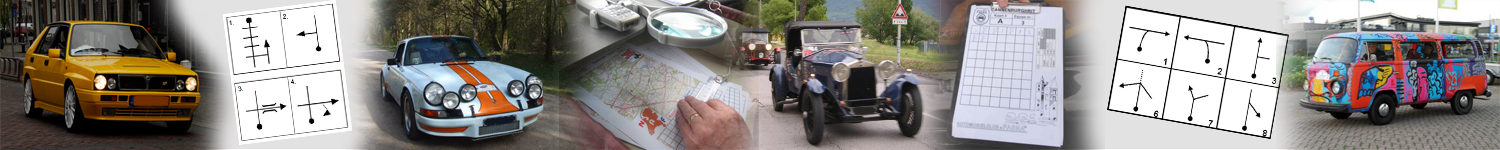 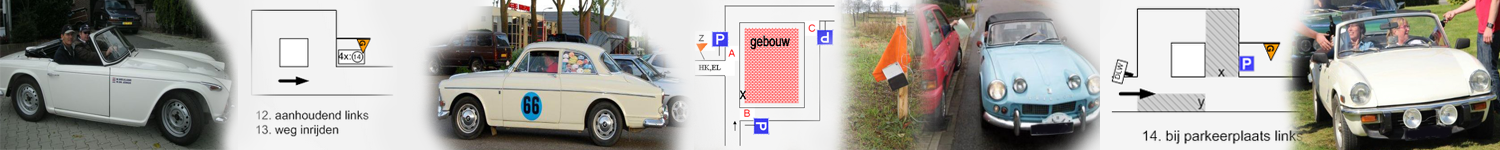 PRIJSUITREIKING 2013
Routebeschrijving  –  ONONOK –  A klasse
		Bestuurder	Navigator
1e  	Jan Luiten	Erik Kleinreesink
2e	Harm Cortumme	Gerda Mennink
Routebeschrijving  –  ONONOK –  B klasse
1e 	Wim Hartman	Renske Hartman
Routebeschrijving  –  ONONOK –  C klasse
1e 	Harm Broersma	Coby Broersma
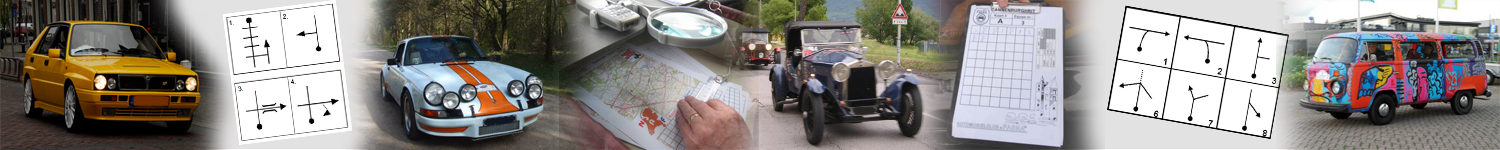 DE NRF wenst u een sportief en succesvol rittensportjaar